DynePro DSP Wall Controller   DA-DCP3
Technical Specification
LCD Resolution : 320 * 240
Control protocol : IP protocol
IP Adress setting mode : manual
Power Supply : POE
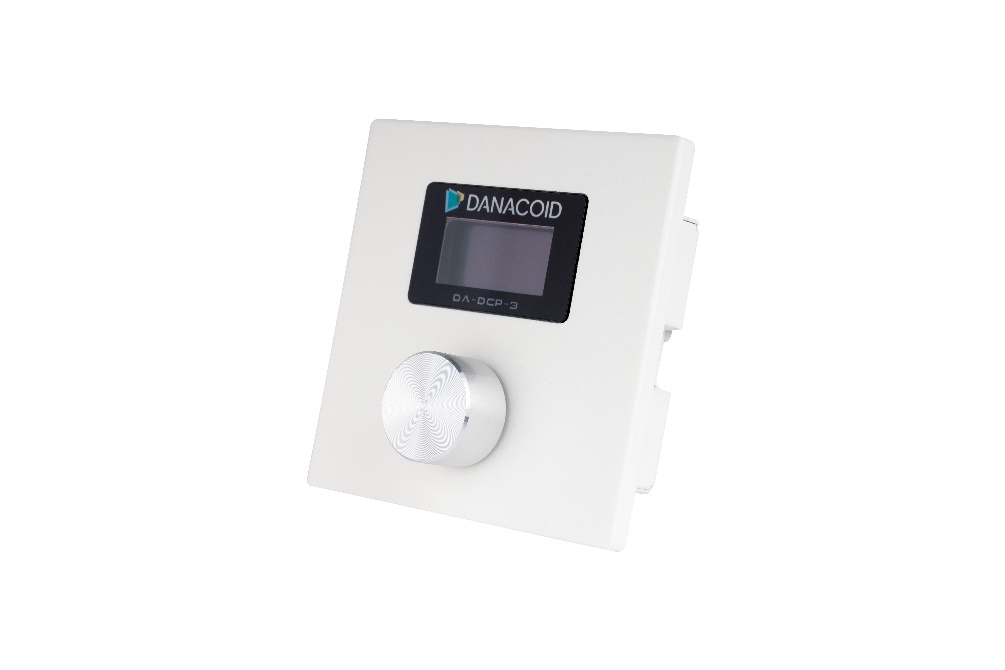 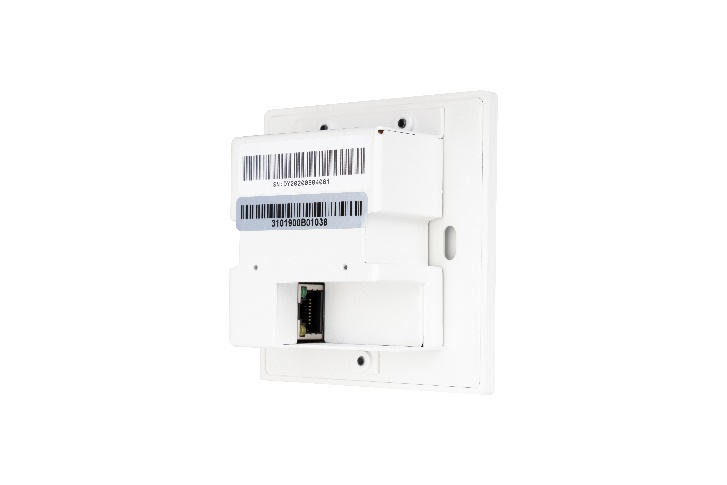 Features
DSP 원격지 제어용 콘트롤 패널
음량,뮤트,프리셋 사용자 지정 프로그램 버튼
파라메터 설정/제어 다이얼노브
동작모드 상태표시 LCD  (사용자 지정 32페이지)